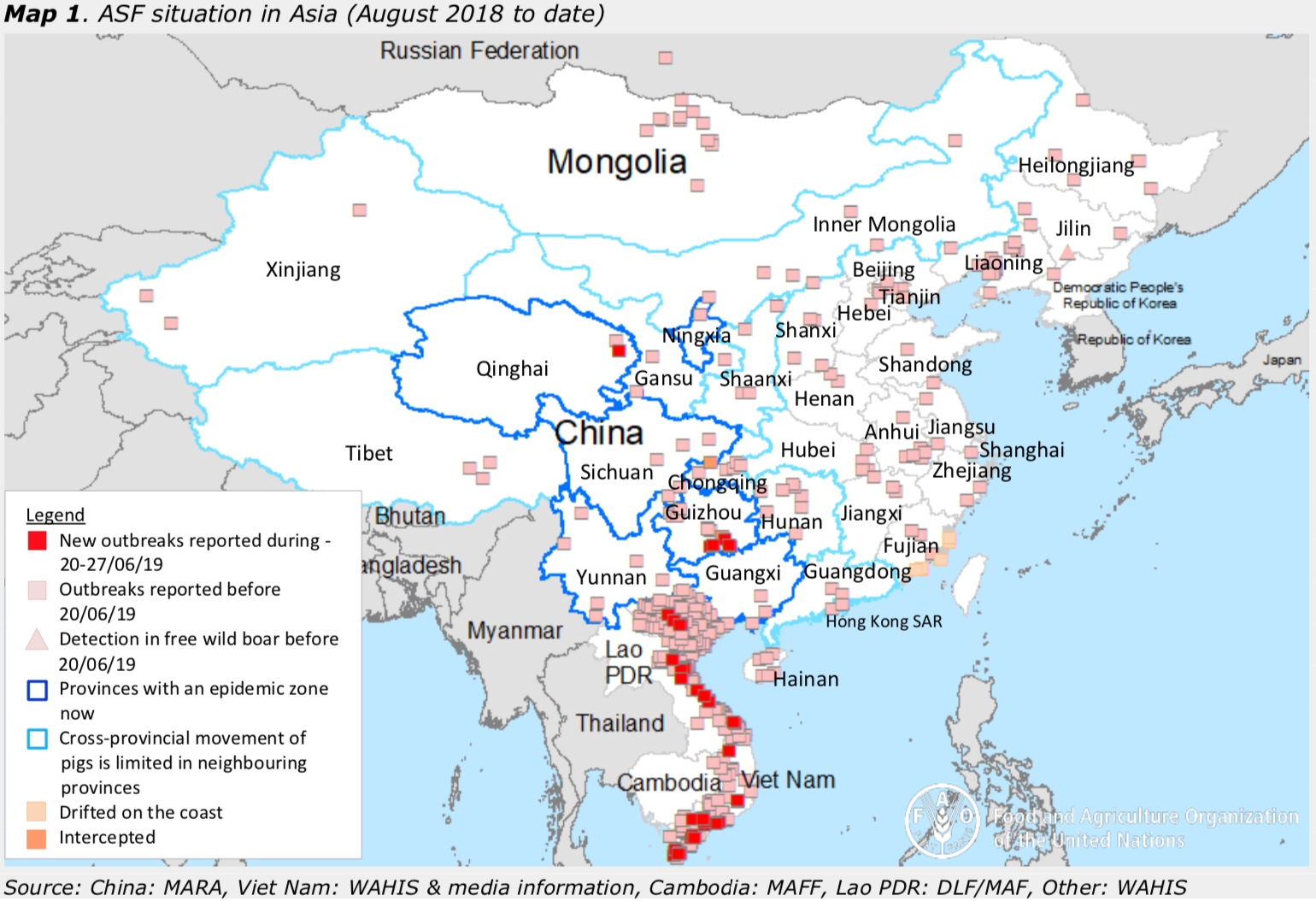 ถอดบทเรียนการระบาดของ ASFV ในภูมิภาค
ถอดบทเรียนการระบาดของ ASFV ในภูมิภาคบทที่ ๑ ความเสี่ยงในการนำเข้าไวรัส
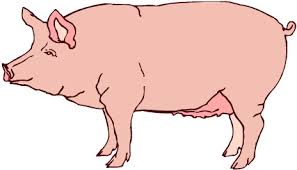 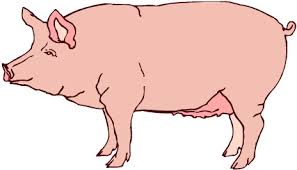 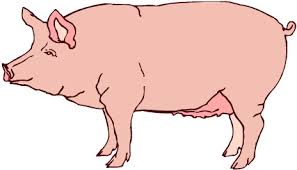 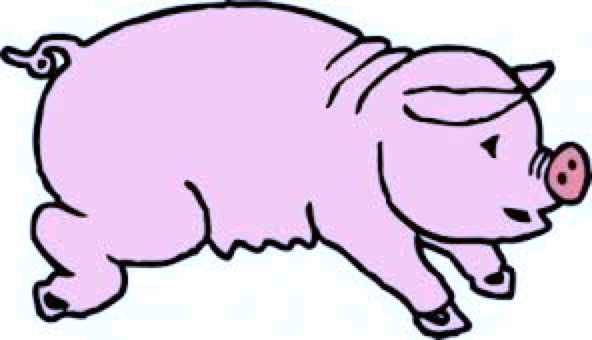 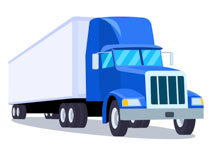 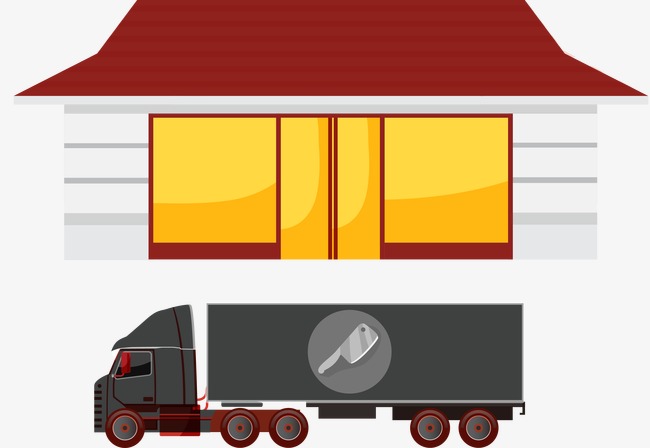 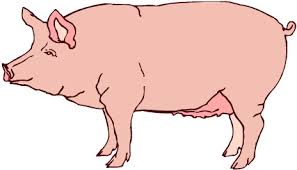 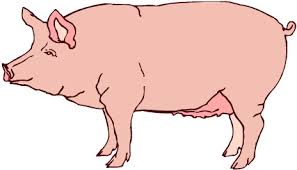 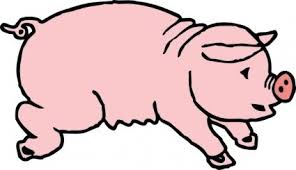 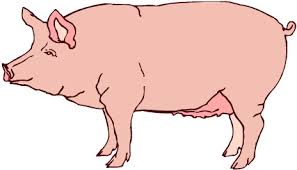 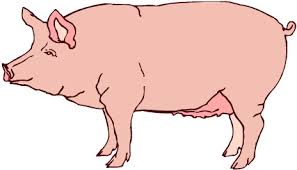 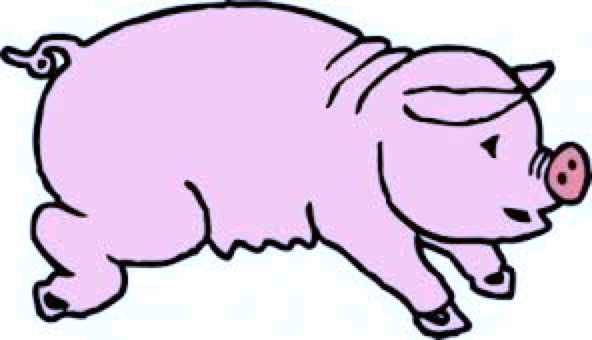 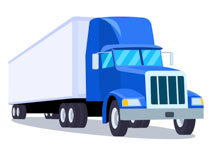 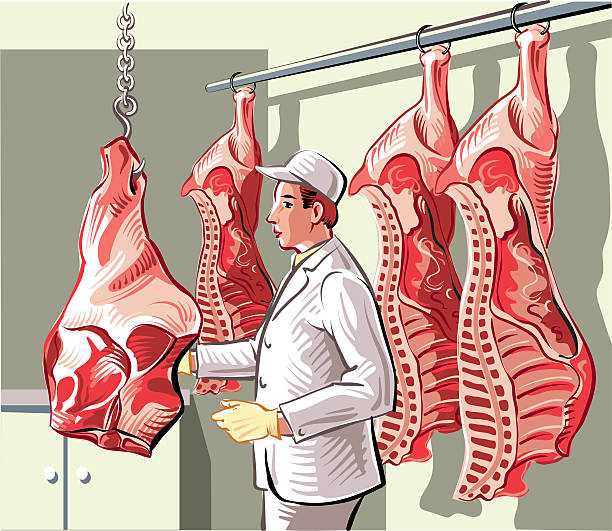 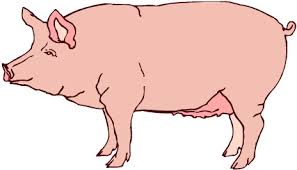 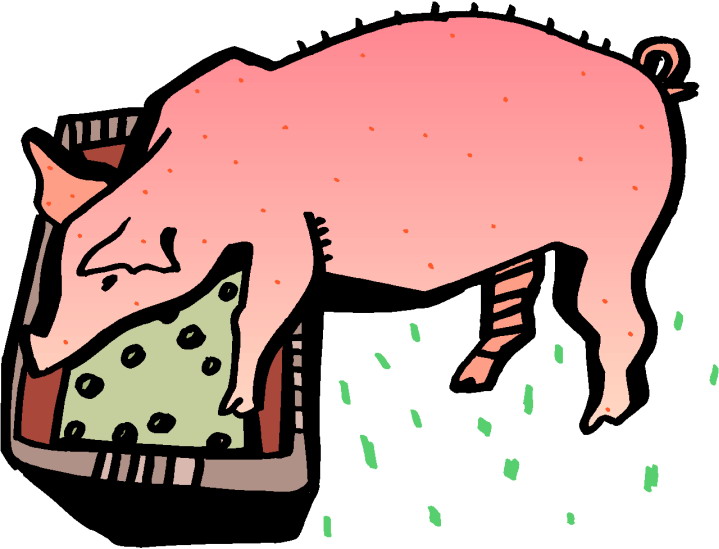 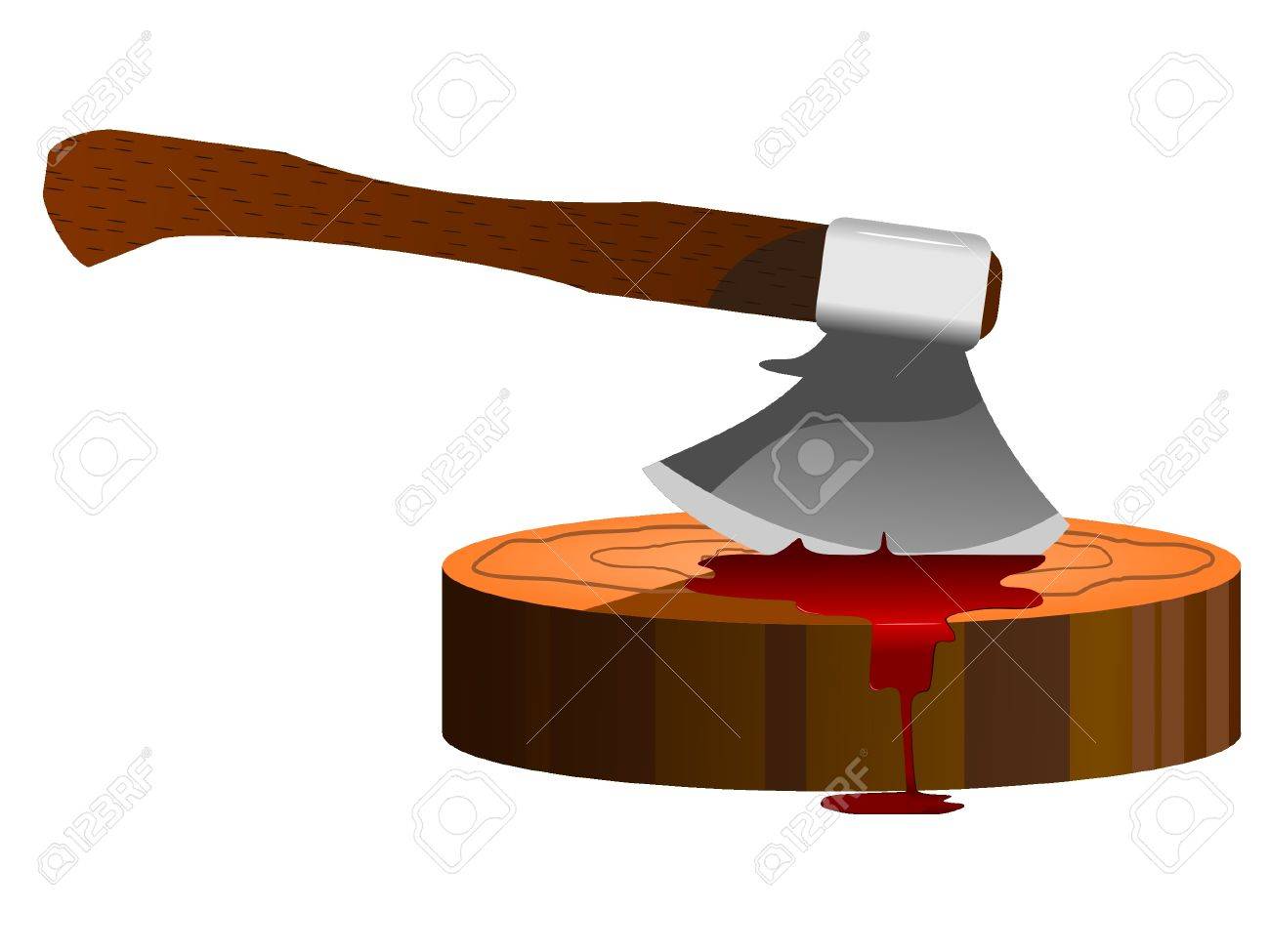 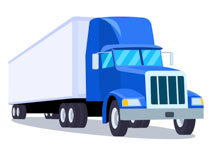 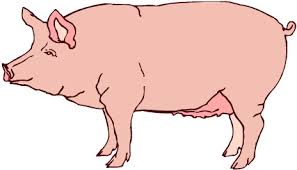 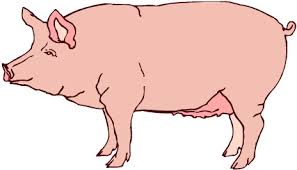 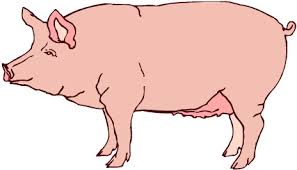 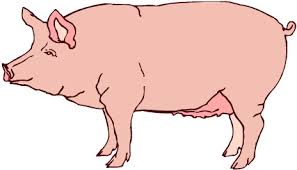 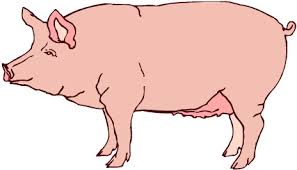 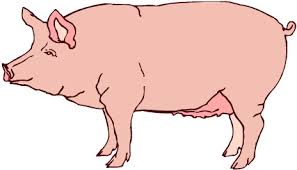 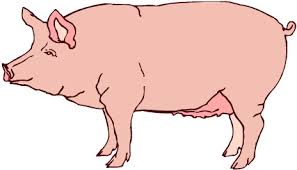 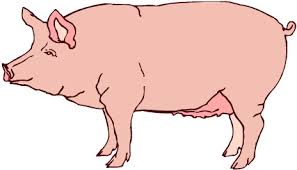 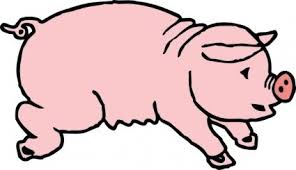 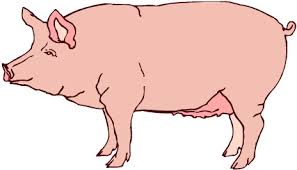 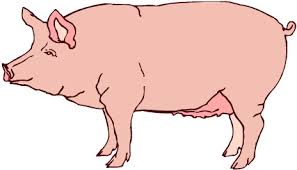 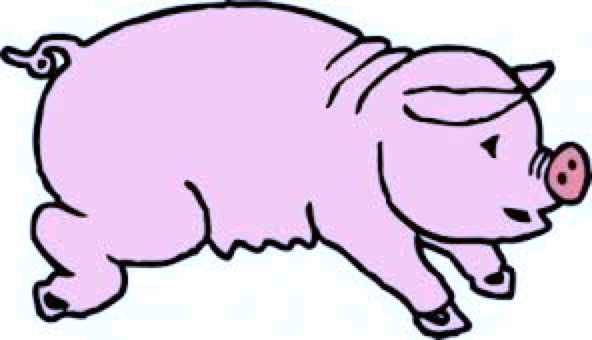 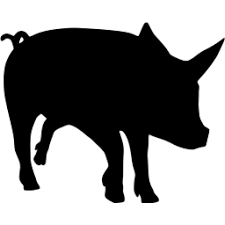 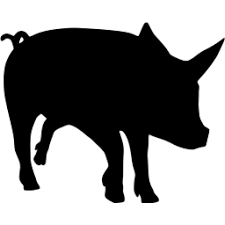 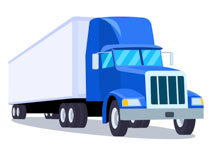 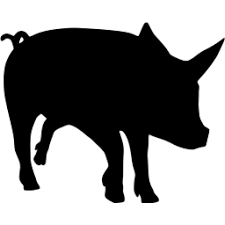 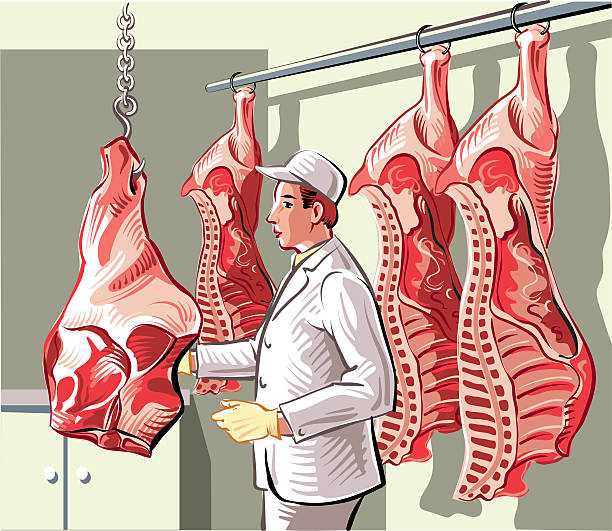 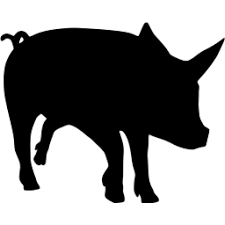 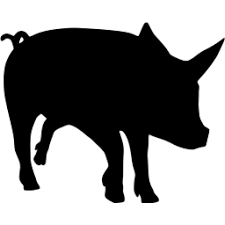 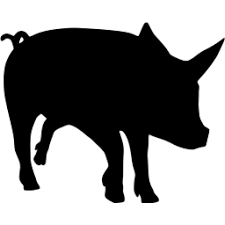 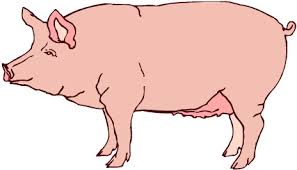 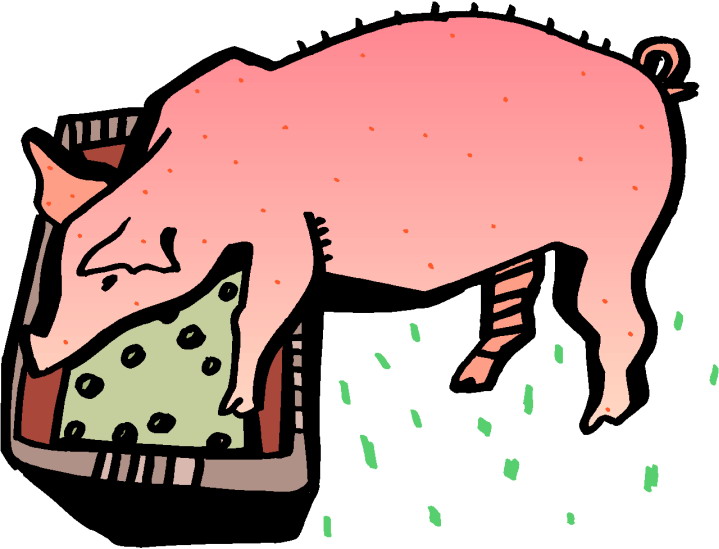 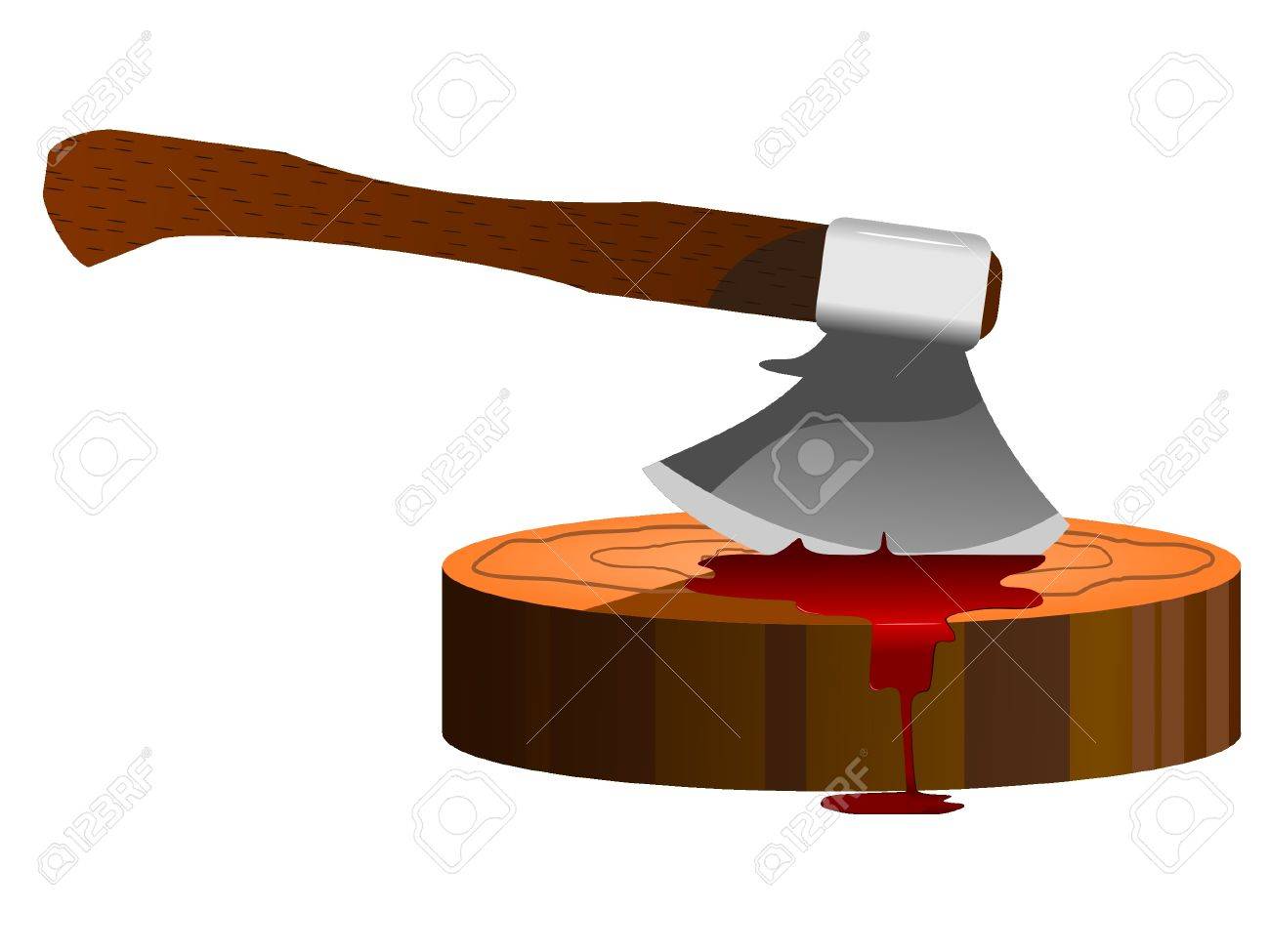 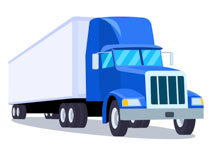 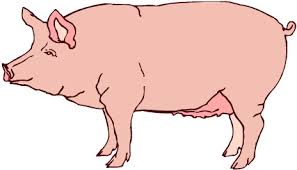 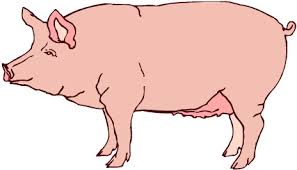 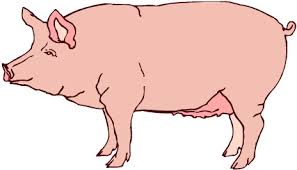 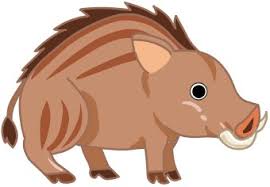 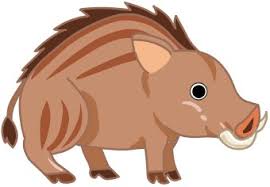 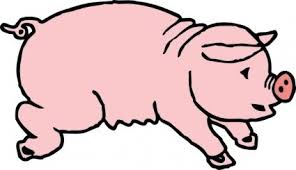 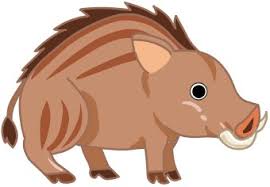 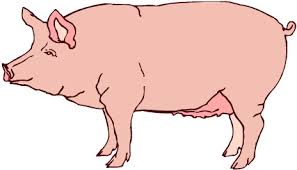 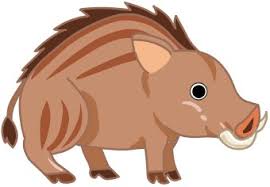 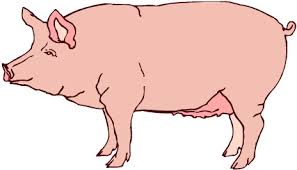 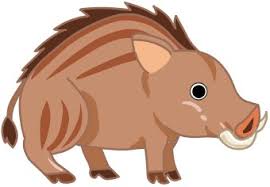 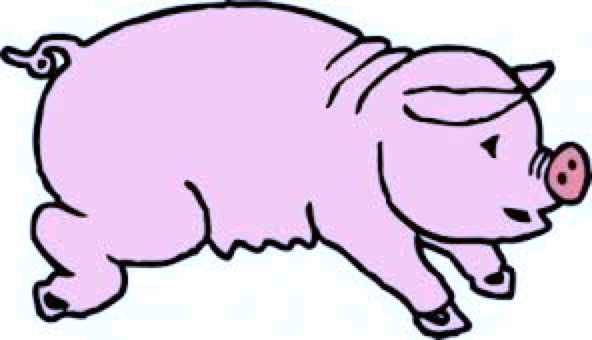 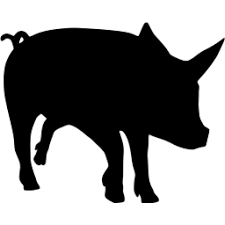 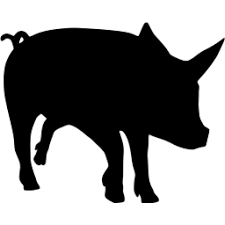 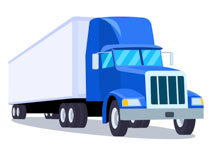 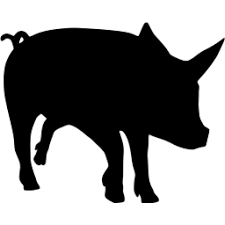 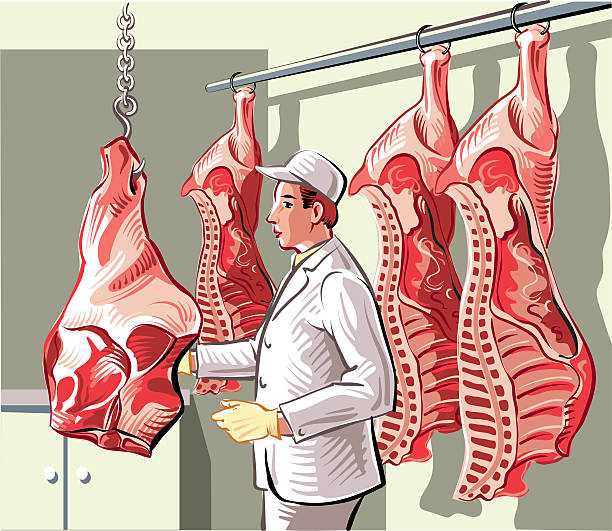 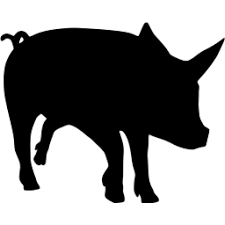 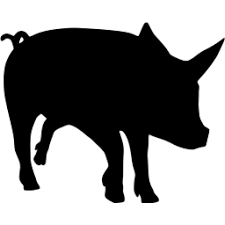 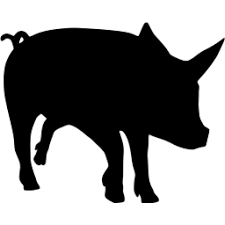 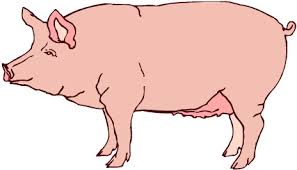 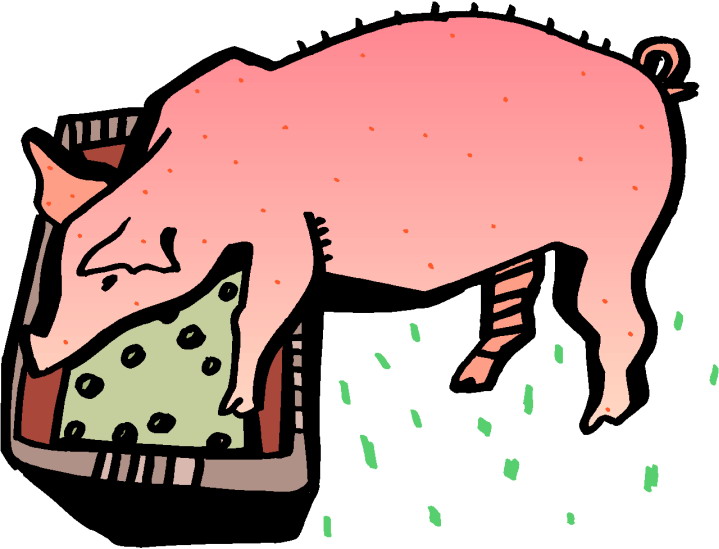 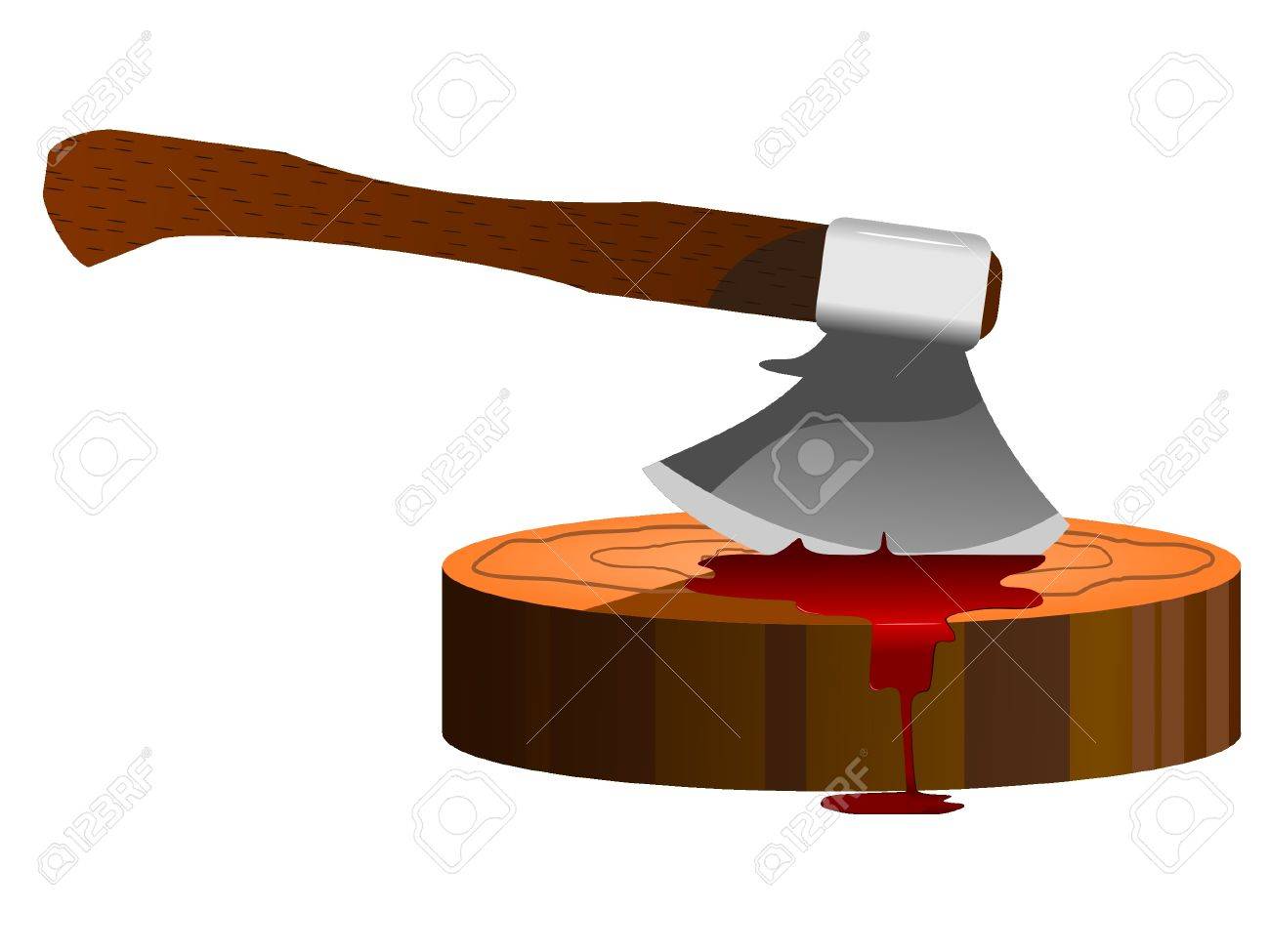 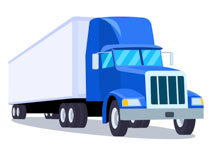 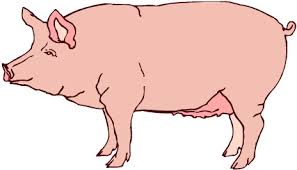 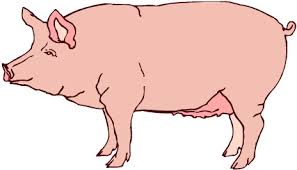 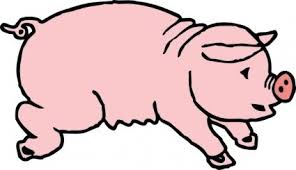 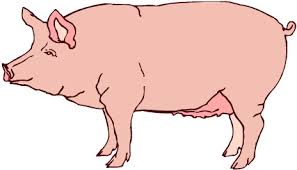 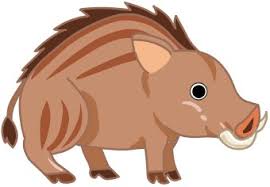 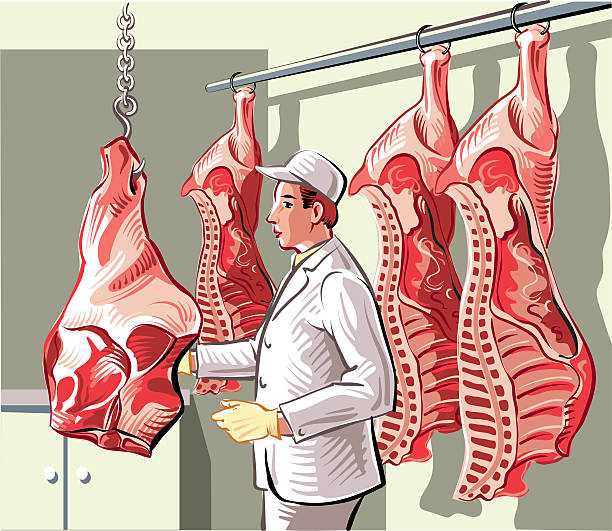 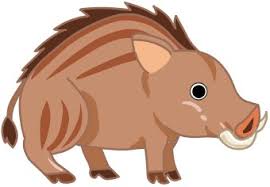 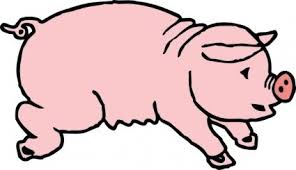 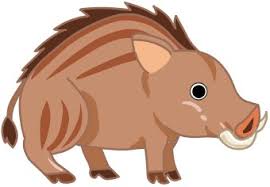 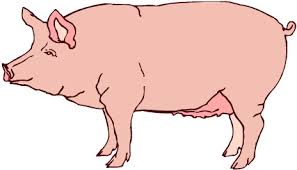 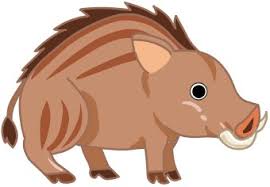 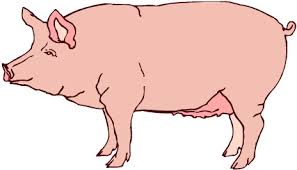 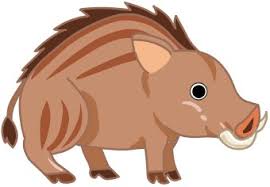 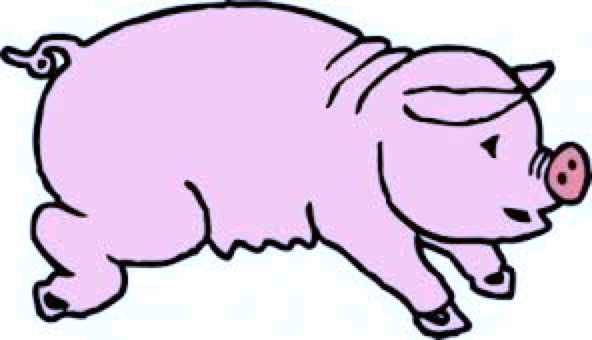 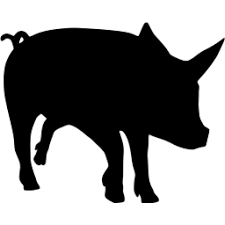 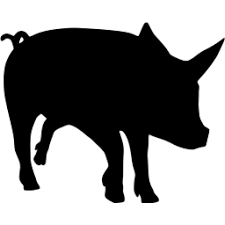 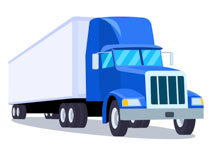 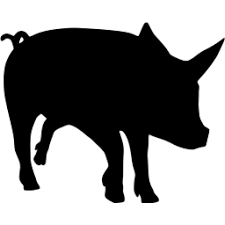 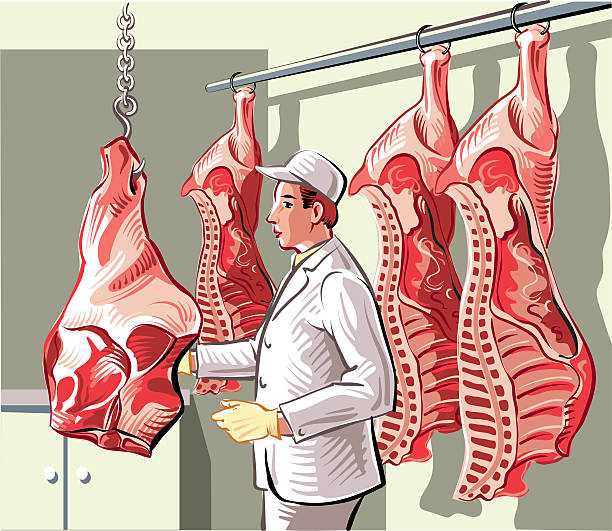 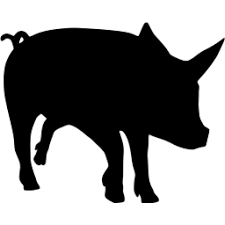 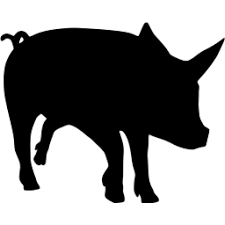 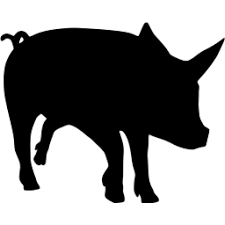 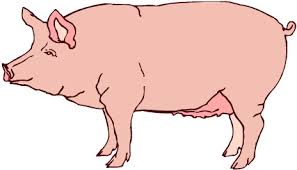 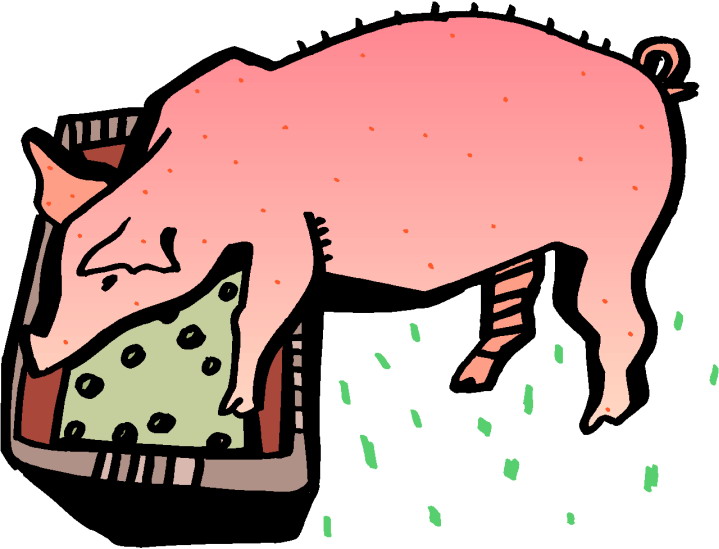 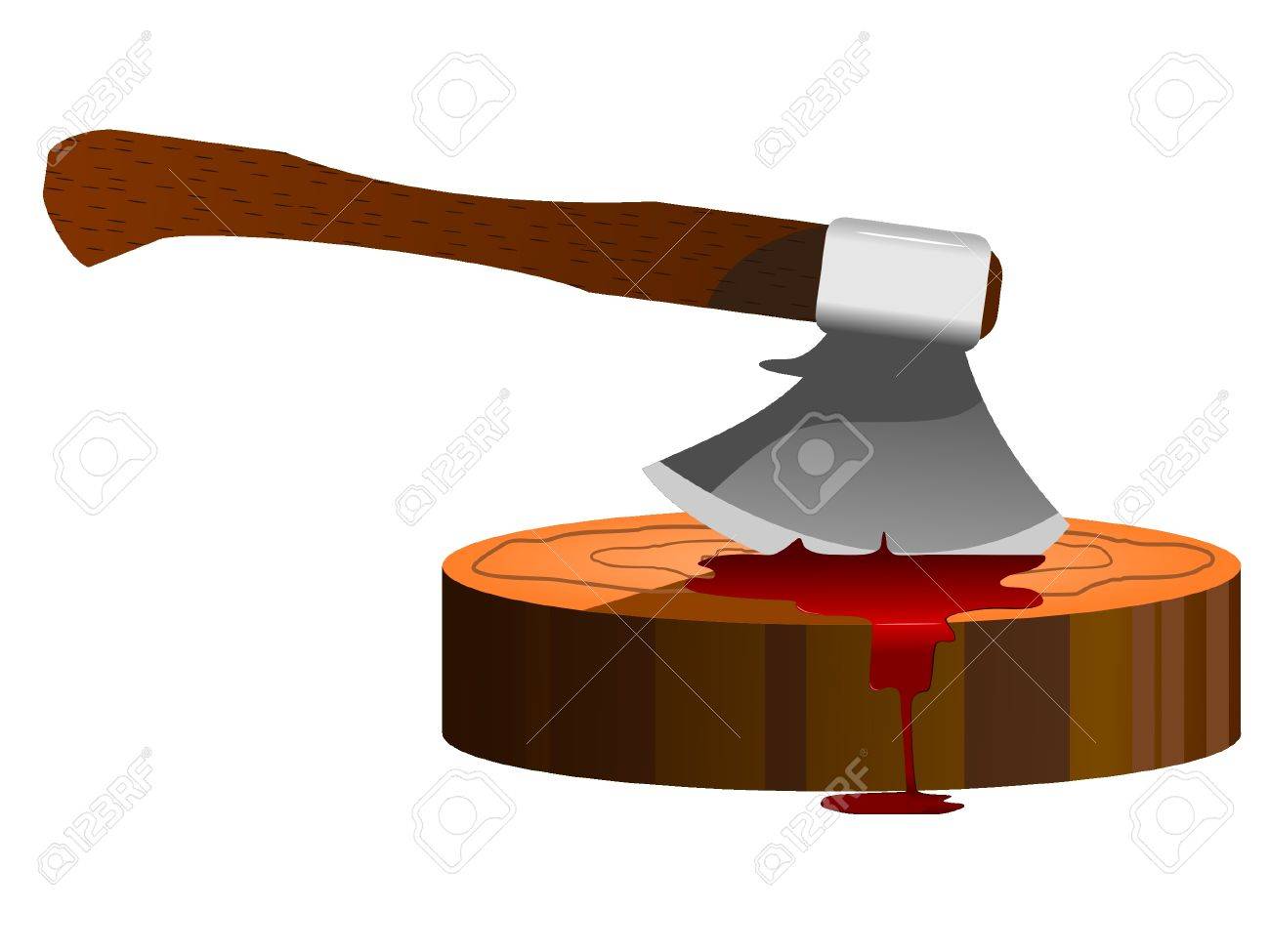 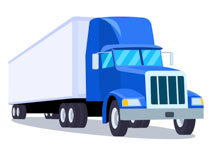 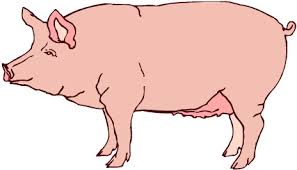 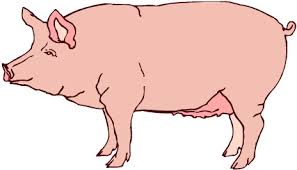 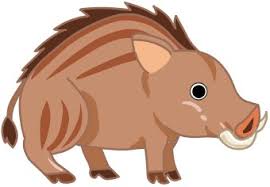 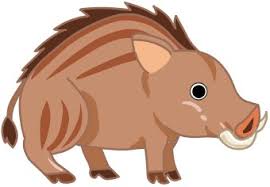 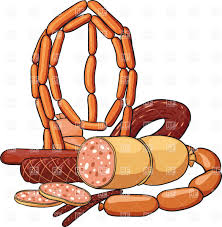 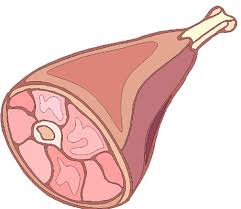 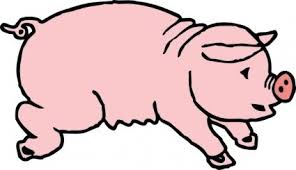 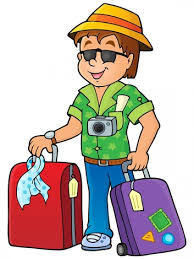 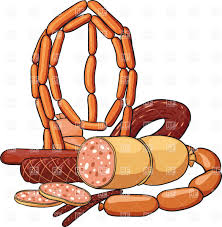 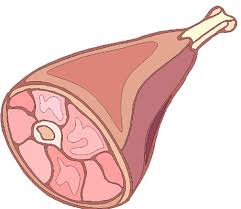 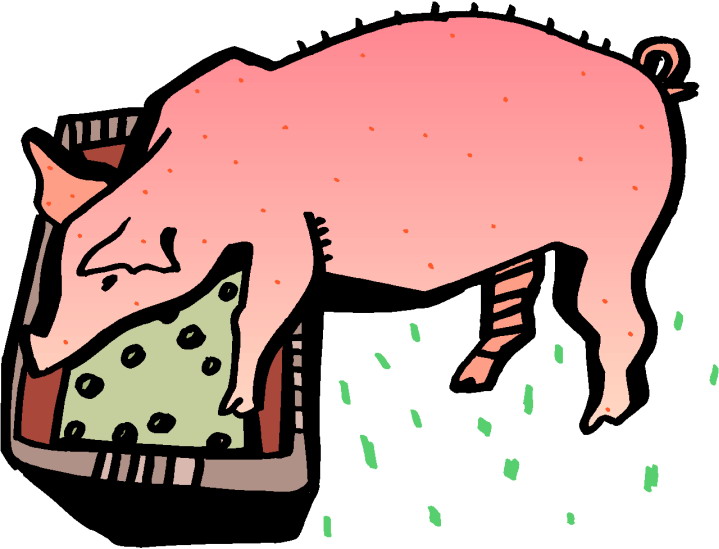 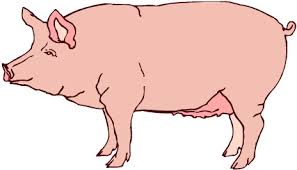 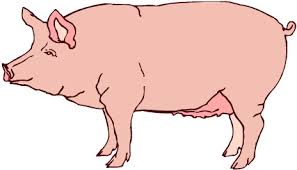 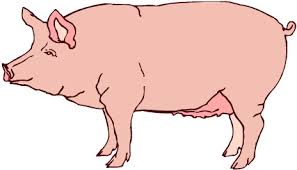 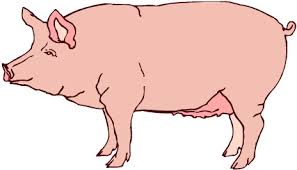 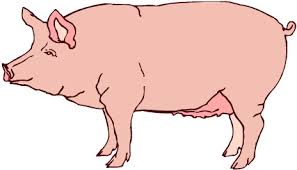 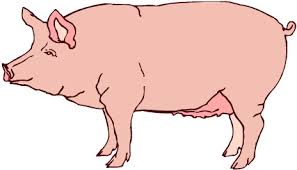 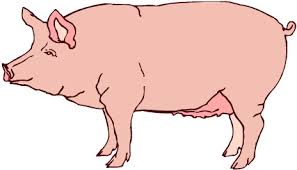 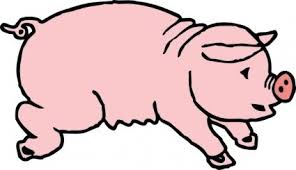 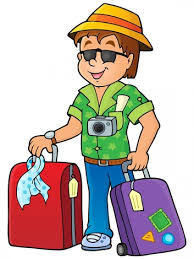 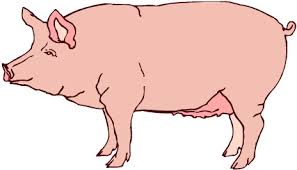 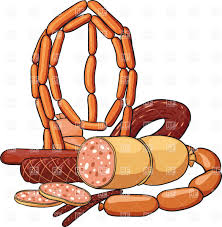 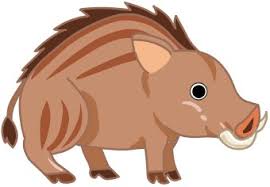 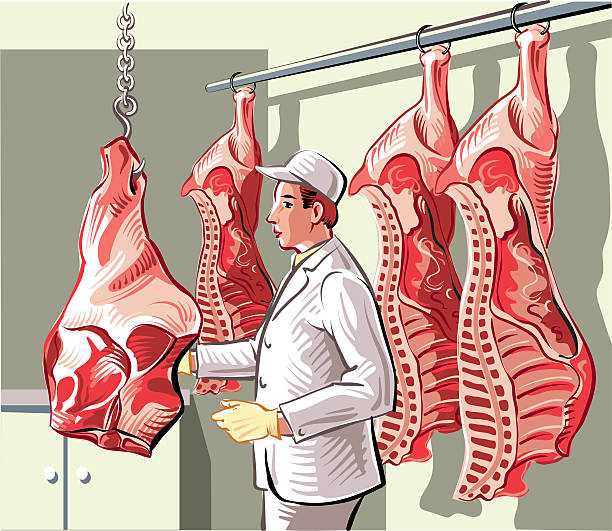 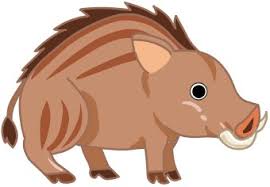 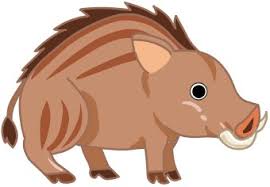 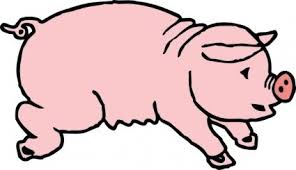 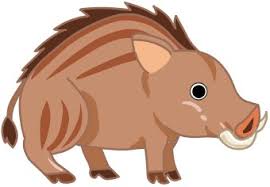 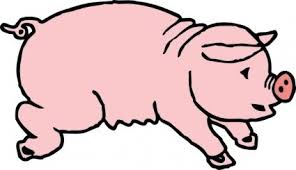 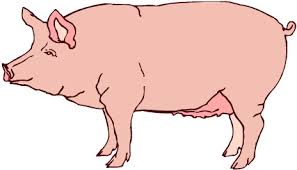 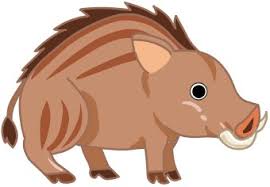 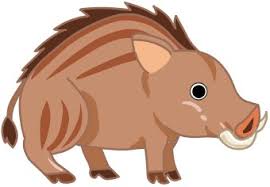 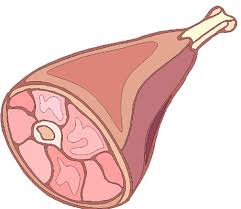 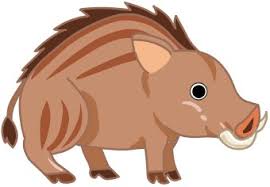 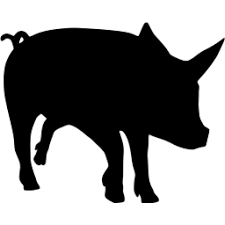 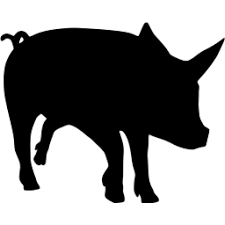 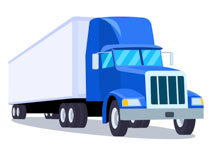 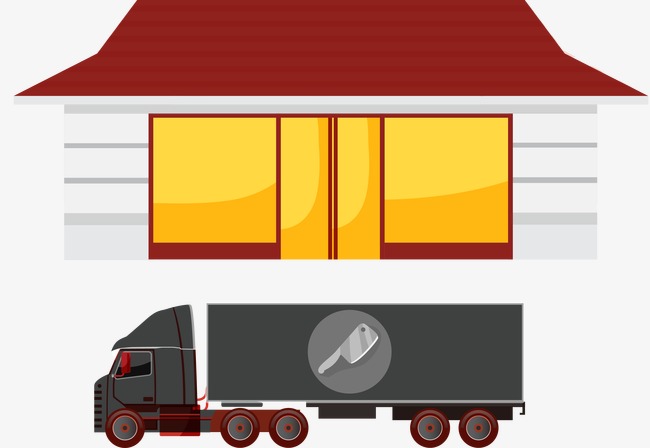 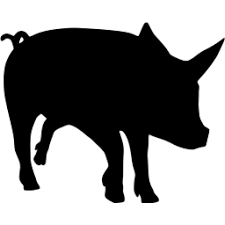 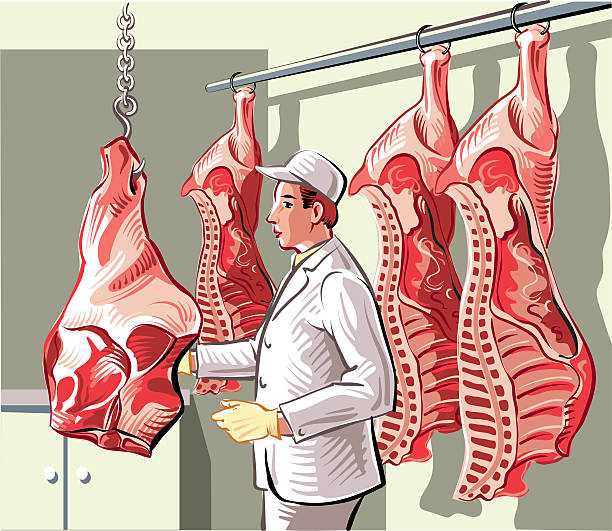 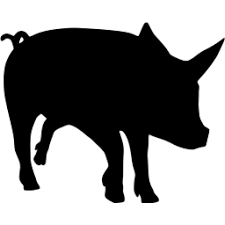 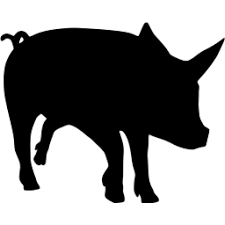 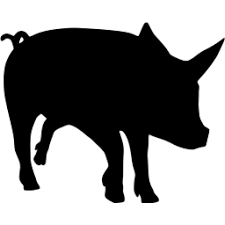 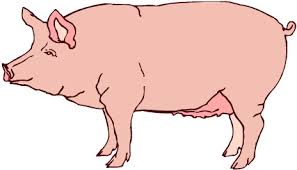 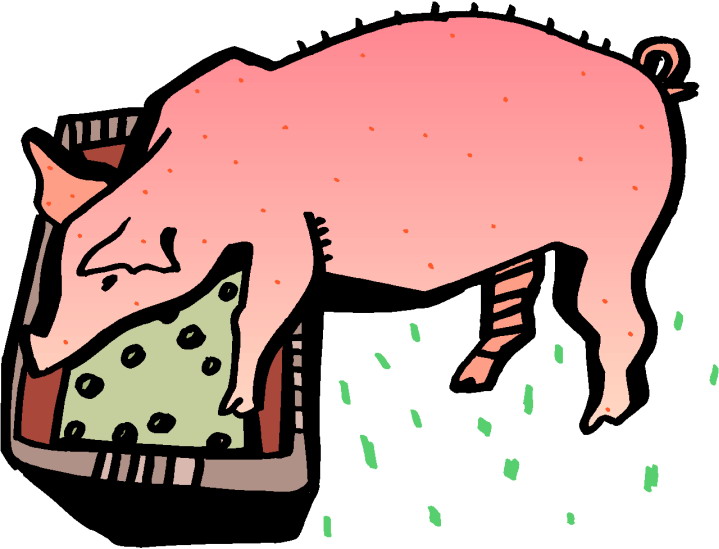 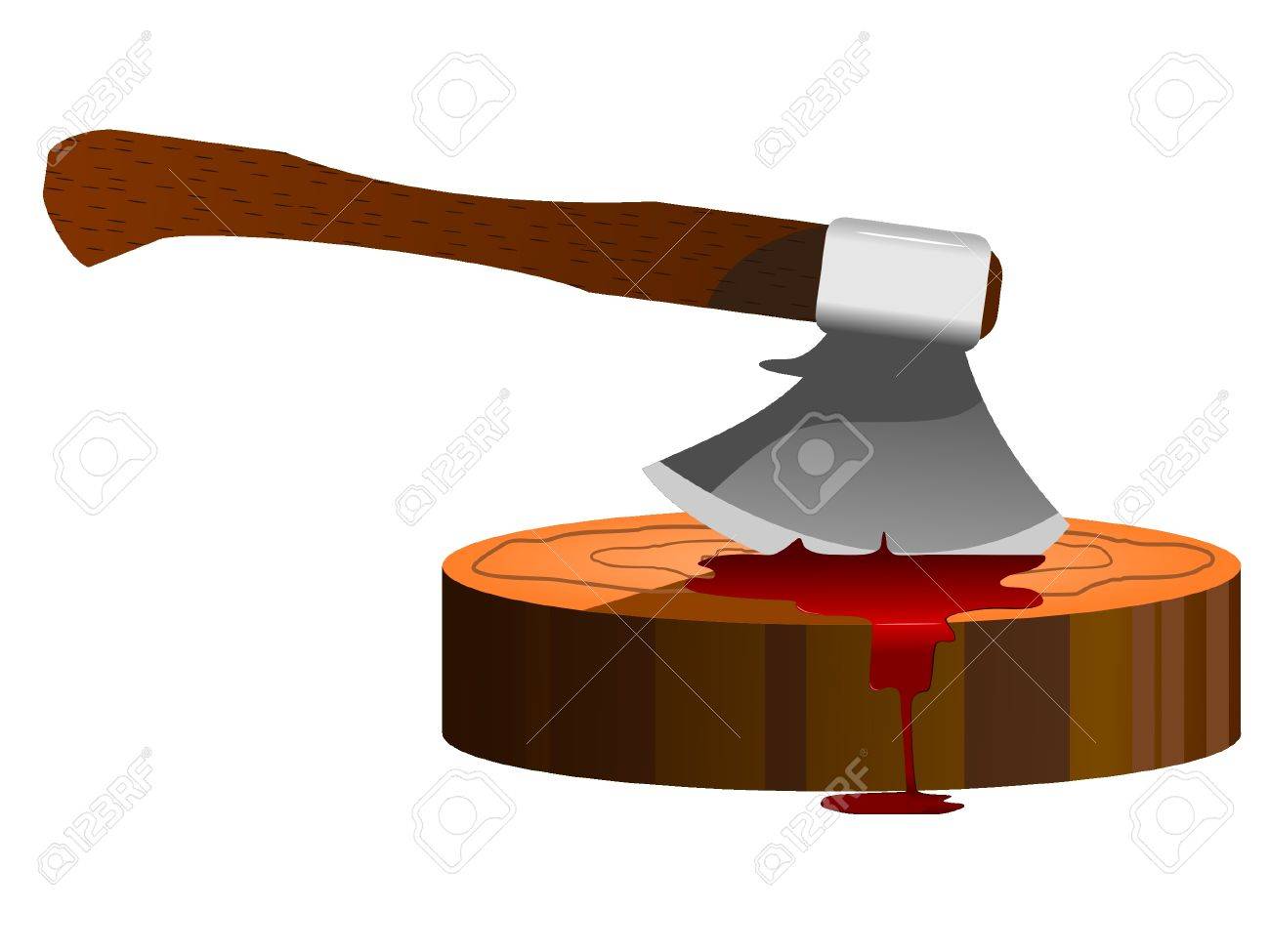 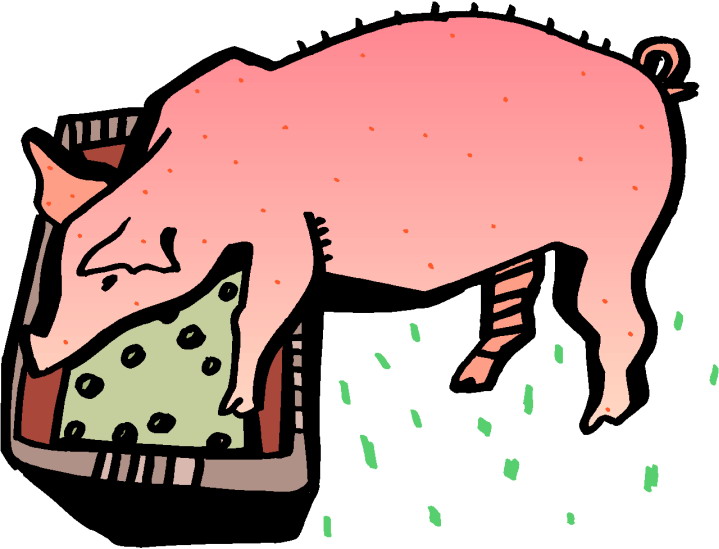 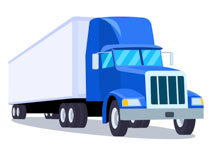 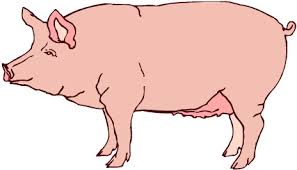 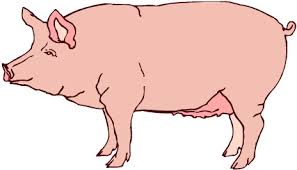 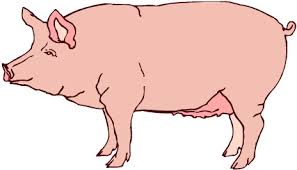 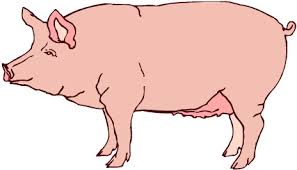 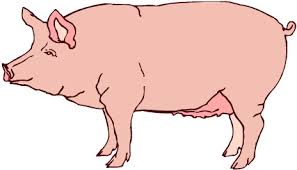 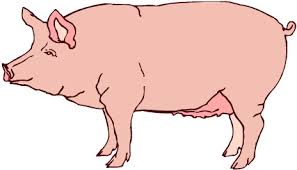 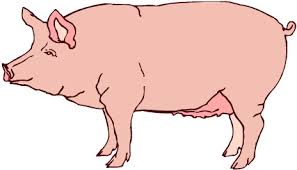 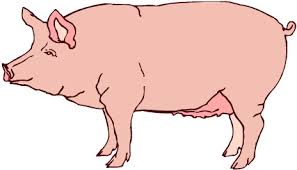 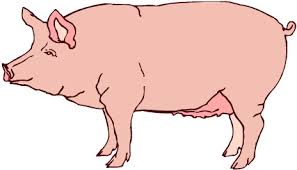 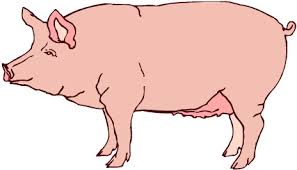 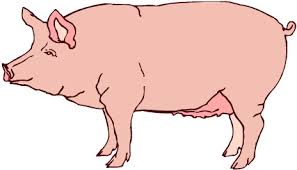 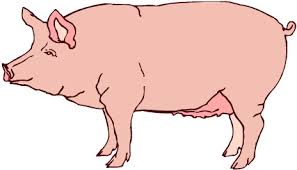 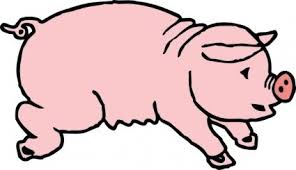 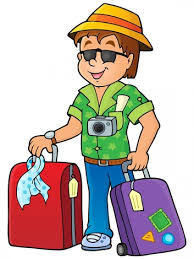 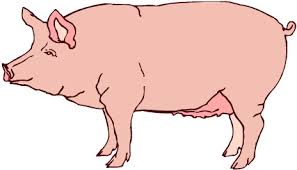 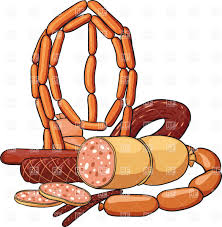 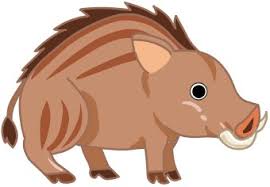 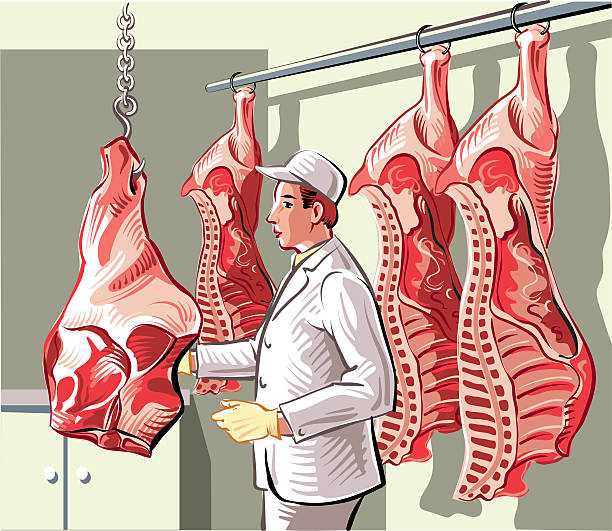 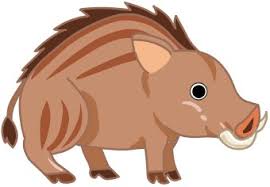 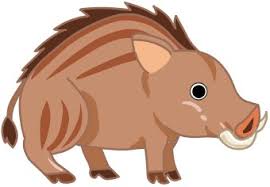 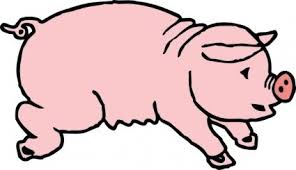 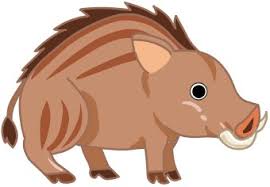 หนังหมู เครื่องใน ไส้หมู
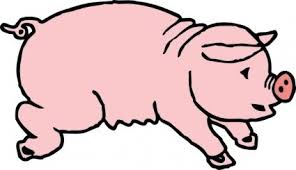 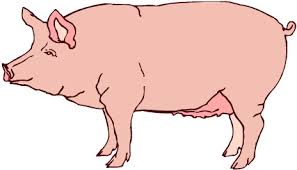 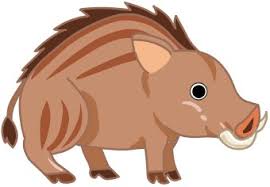 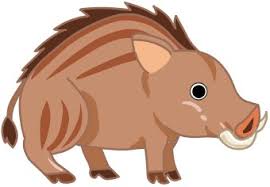 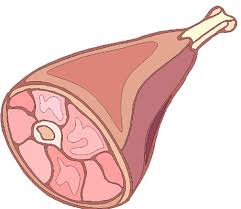 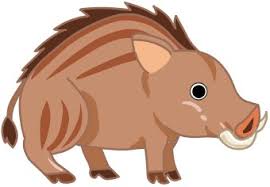 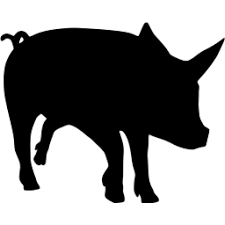 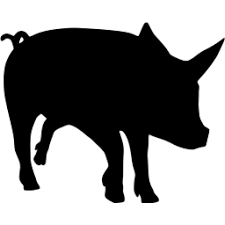 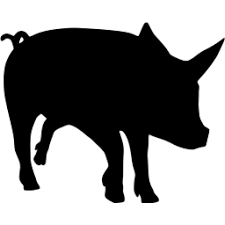 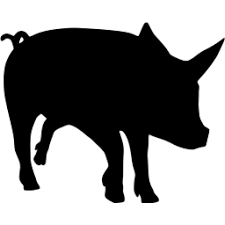 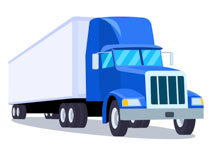 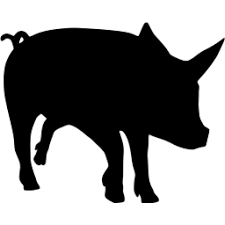 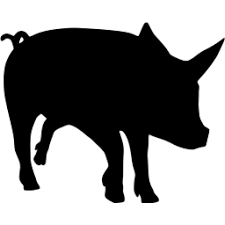 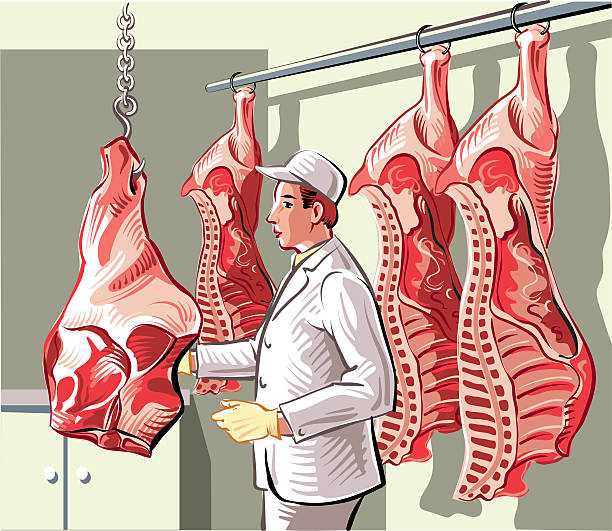 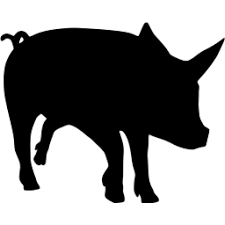 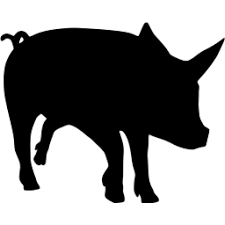 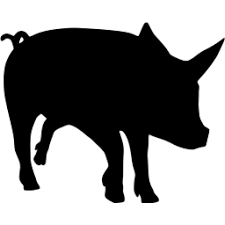 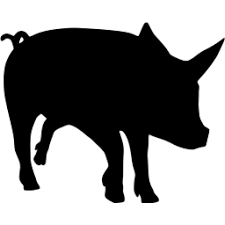 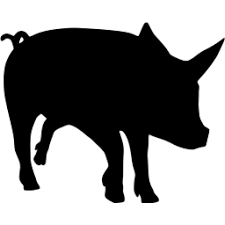 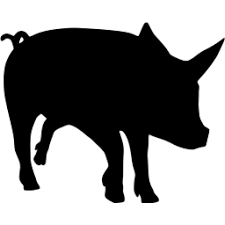 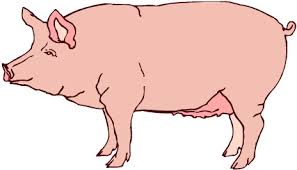 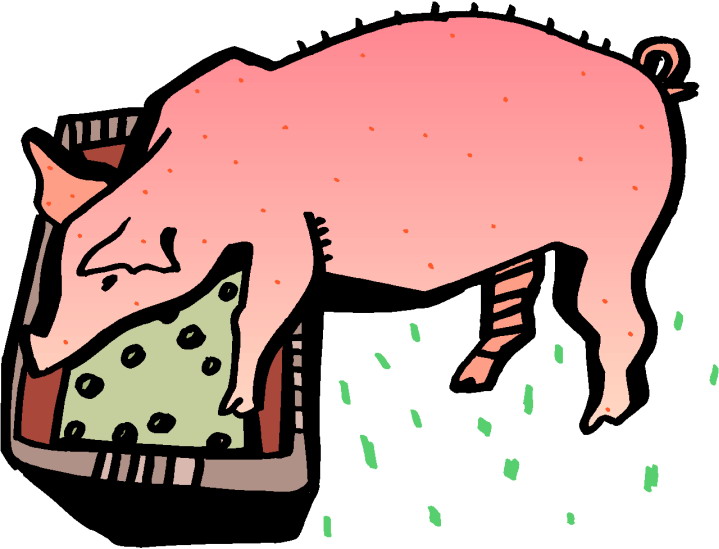 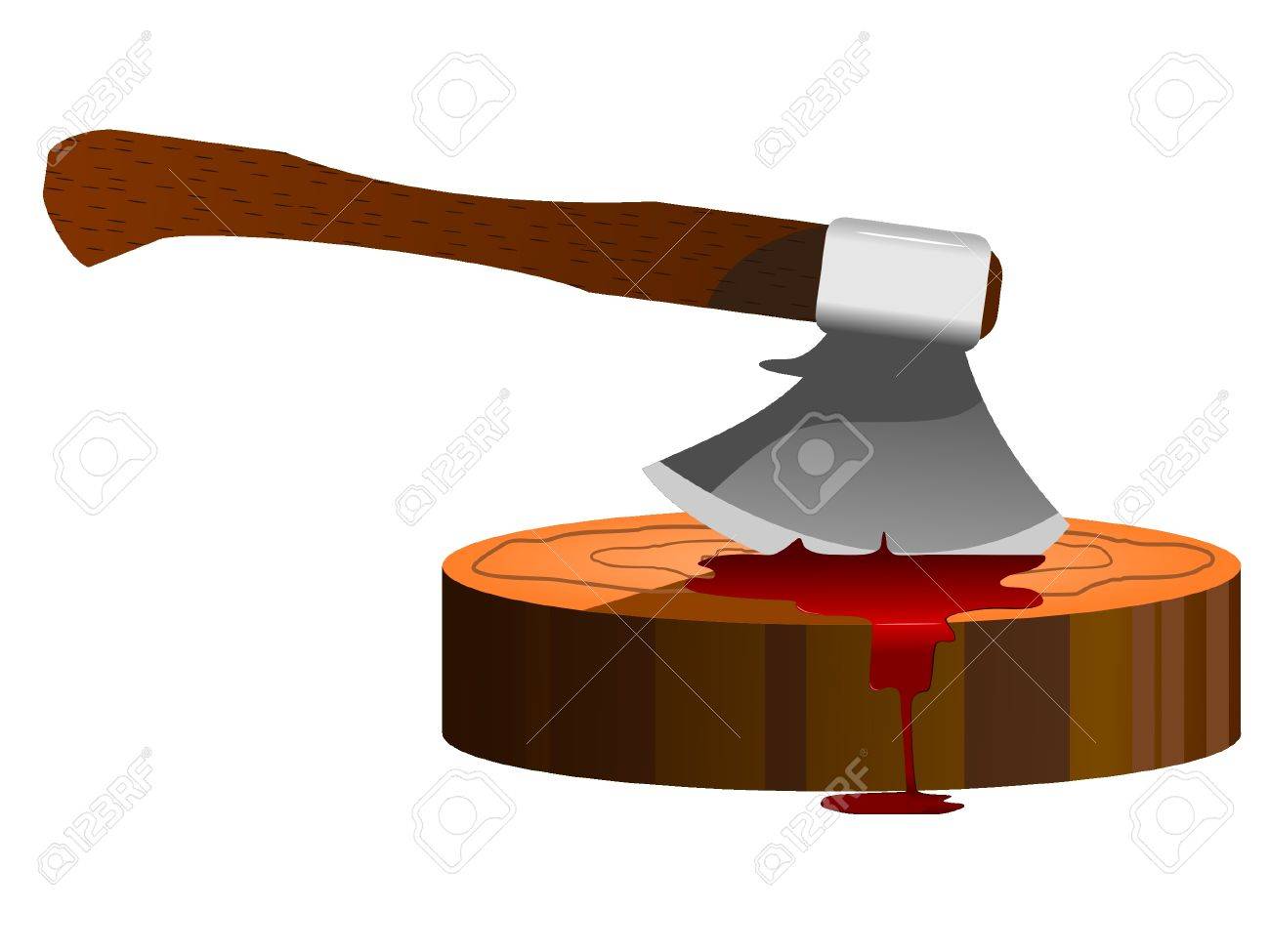 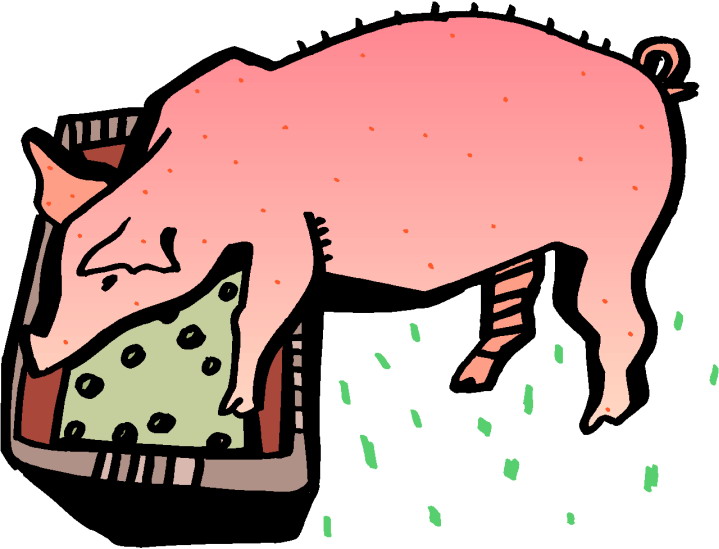 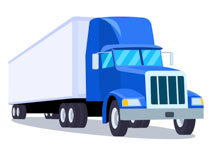 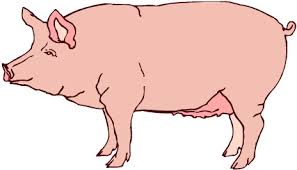 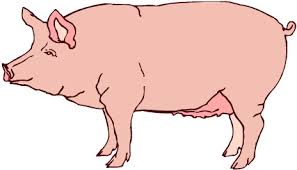 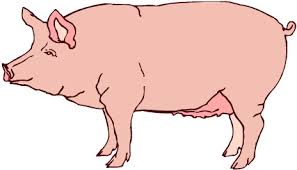 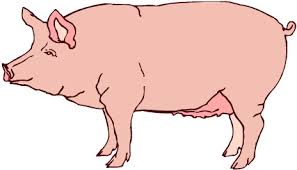 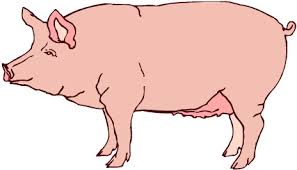 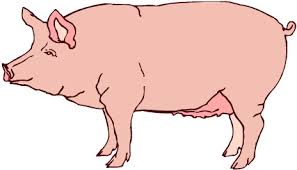 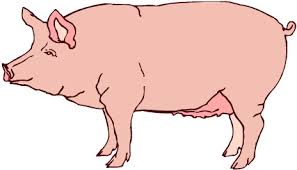 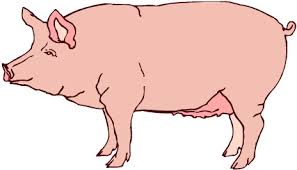 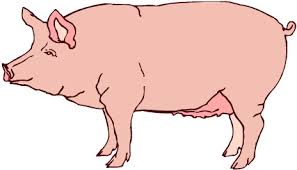 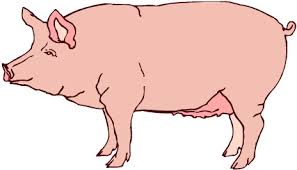 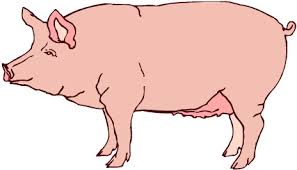 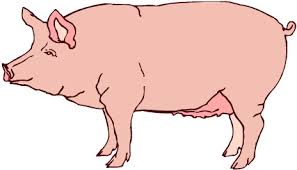 ถอดบทเรียนการระบาดของ ASFV ในภูมิภาคบทที่ ๒ ผลกระทบ
เศรษฐกิจที่เกี่ยวข้องกับวงจรการเลี้ยงหมู
Pork supply ลดลง และราคาแพงขึ้น (Food Security)
รายกลางและย่อยเลิกเลี้ยง
เปลี่ยนจากเลี้ยงหมูเป็นเลี้ยงไก่
ถอดบทเรียนการระบาดของ ASFV ในภูมิภาคบทที่ ๓ การเตรียมความพร้อม
รายงานไม่ครบ ขาดข้อมูล
เตรียมพร้อมทุกภาคส่วนในทิศทางเดียวกัน ภาครัฐ ภาคเอกชน
แผนป้องกันและจัดการความเสี่ยงในการนำเข้าไม่ครบวงจร
การบริหารแบบ Decentralization
ขาดการชดเชยในหลายประเทศ
ประสิทธิภาพของระบบสัตวแพทย์บริการ
ถอดบทเรียนการระบาดของ ASFV นอกภูมิภาคบทที่ ๔ การเตรียมความพร้อม
ระยะสั้น
รู้โรคเร็ว ข้อมูลแม่น จัดการเร็ว 
เครือข่ายห้องปฏิบัติการ
ตัดวงจรการระบาดให้ได้มากที่สุด เพื่อลด viral load
รักษาสมดุลปริมาณอาหาร - Compartmentalization, Secure Pork Supply plan  ตามระบบ biosecurity
ระยะกลาง-ยาว
แผนการกำจัดโรค ASF - บราซิล